Mega Goal 1.1
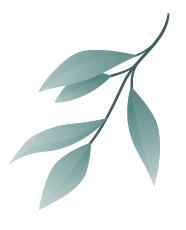 Unit 2Careers
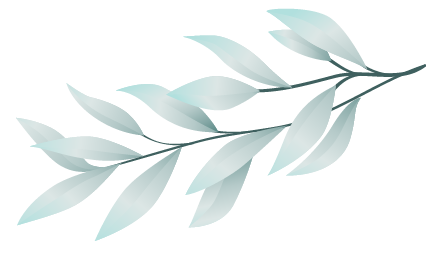 Reading
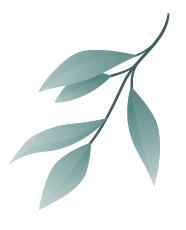 Done by: Entisar Al-Obaidallah
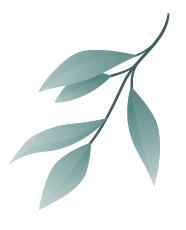 Lesson Objectives:
01
02
Analyze
Discuss
information on a job profile
other ways to find a job
03
04
Read
Answer
for specific information
Questions about the article correctly
Warm up
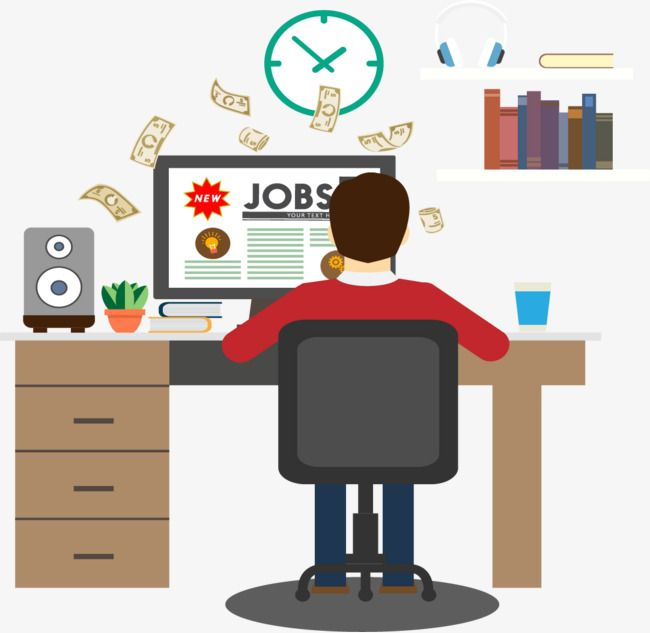 How can you find a job nowadays?
What would you like to be when you graduate from university?
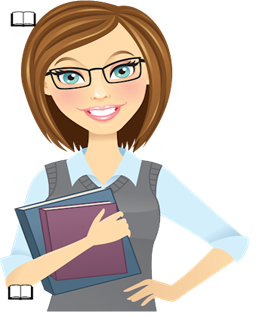 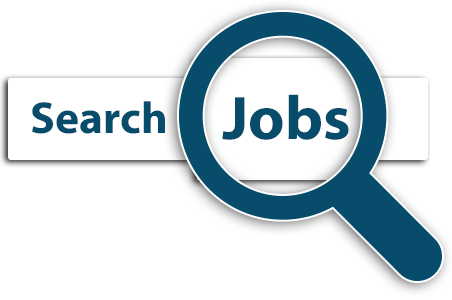 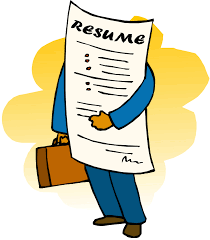 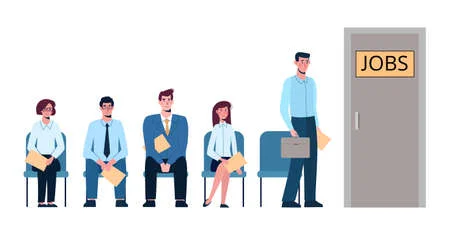 Advices from previous lesson
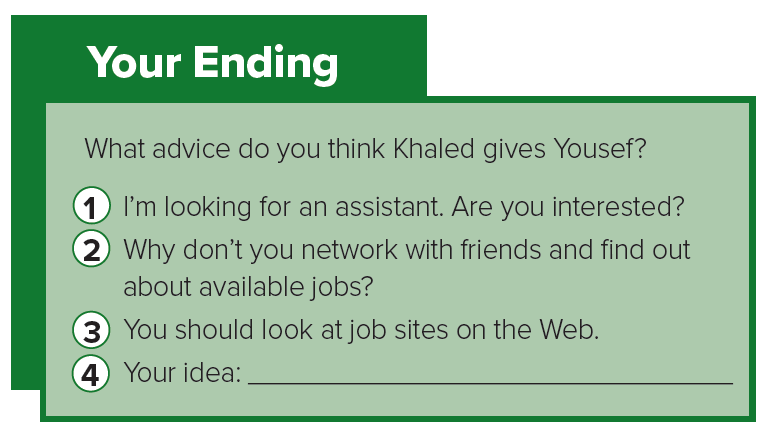 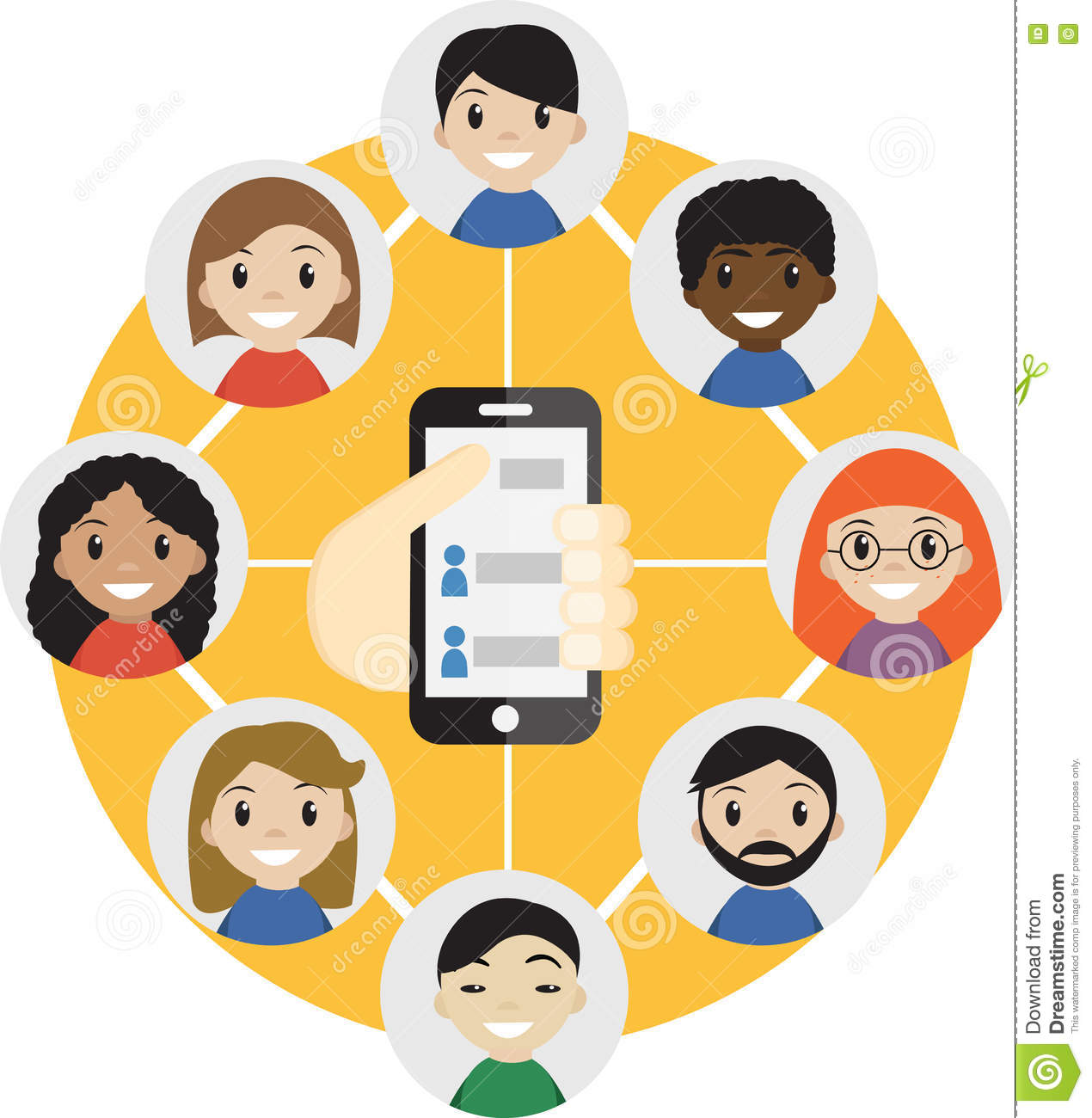 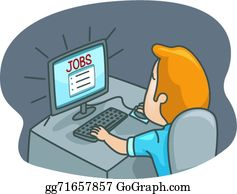 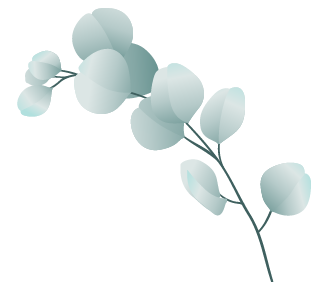 Reading StrategyAnalyzing Format
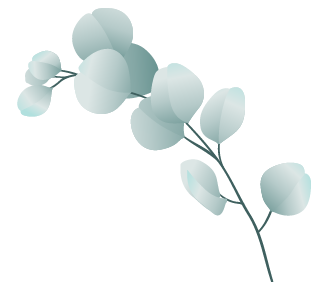 Analyzing Format
Format and design:
give some insight into the topic.
Subtitles:
provide information 
about the content
Title:
to predict what the reading is going to be about
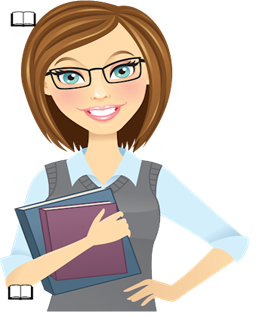 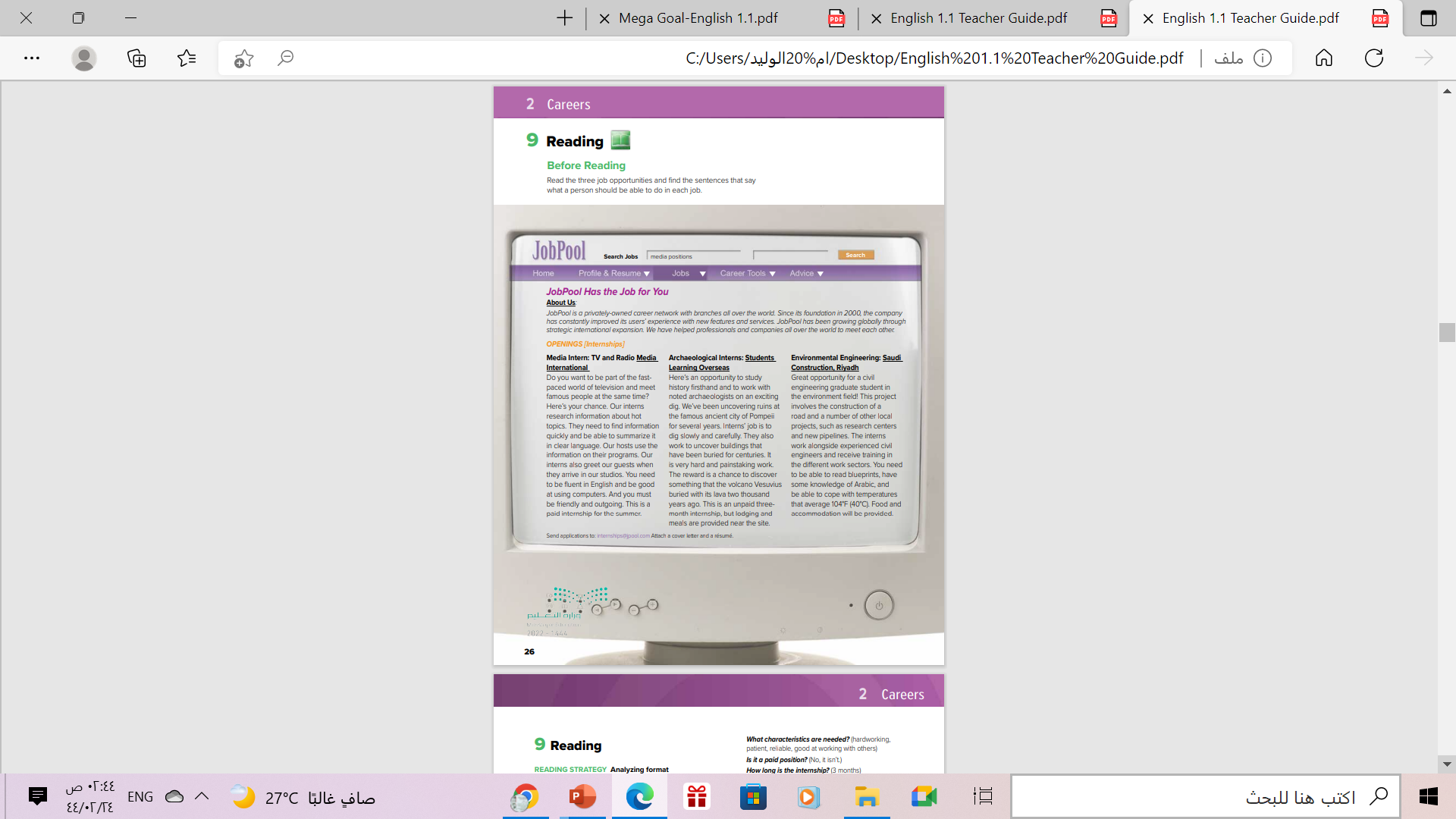 Open
Student’s book page: (26 )
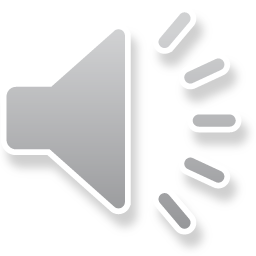 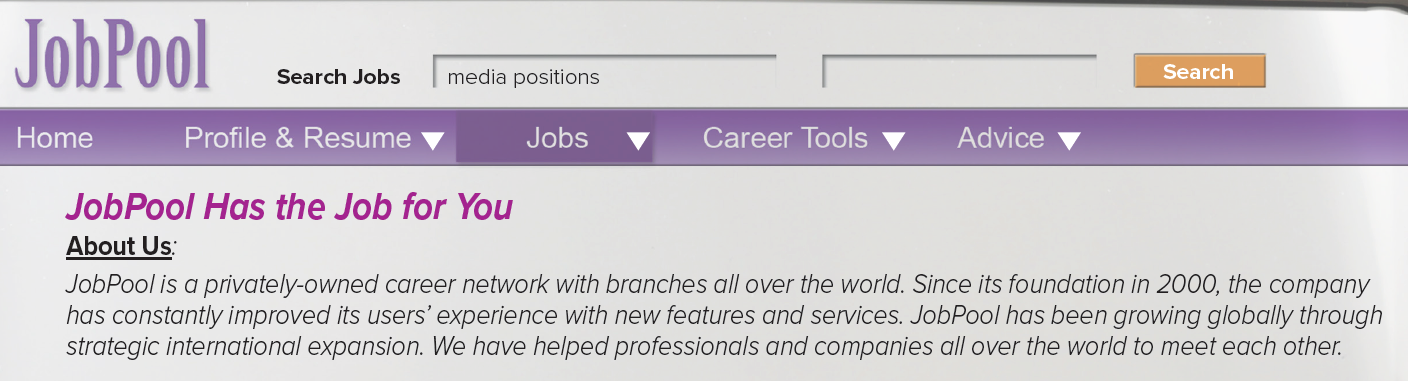 What is Job Pool??
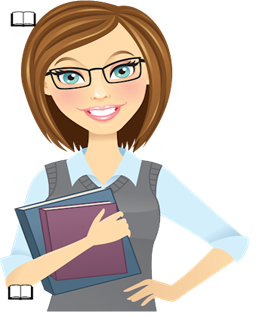 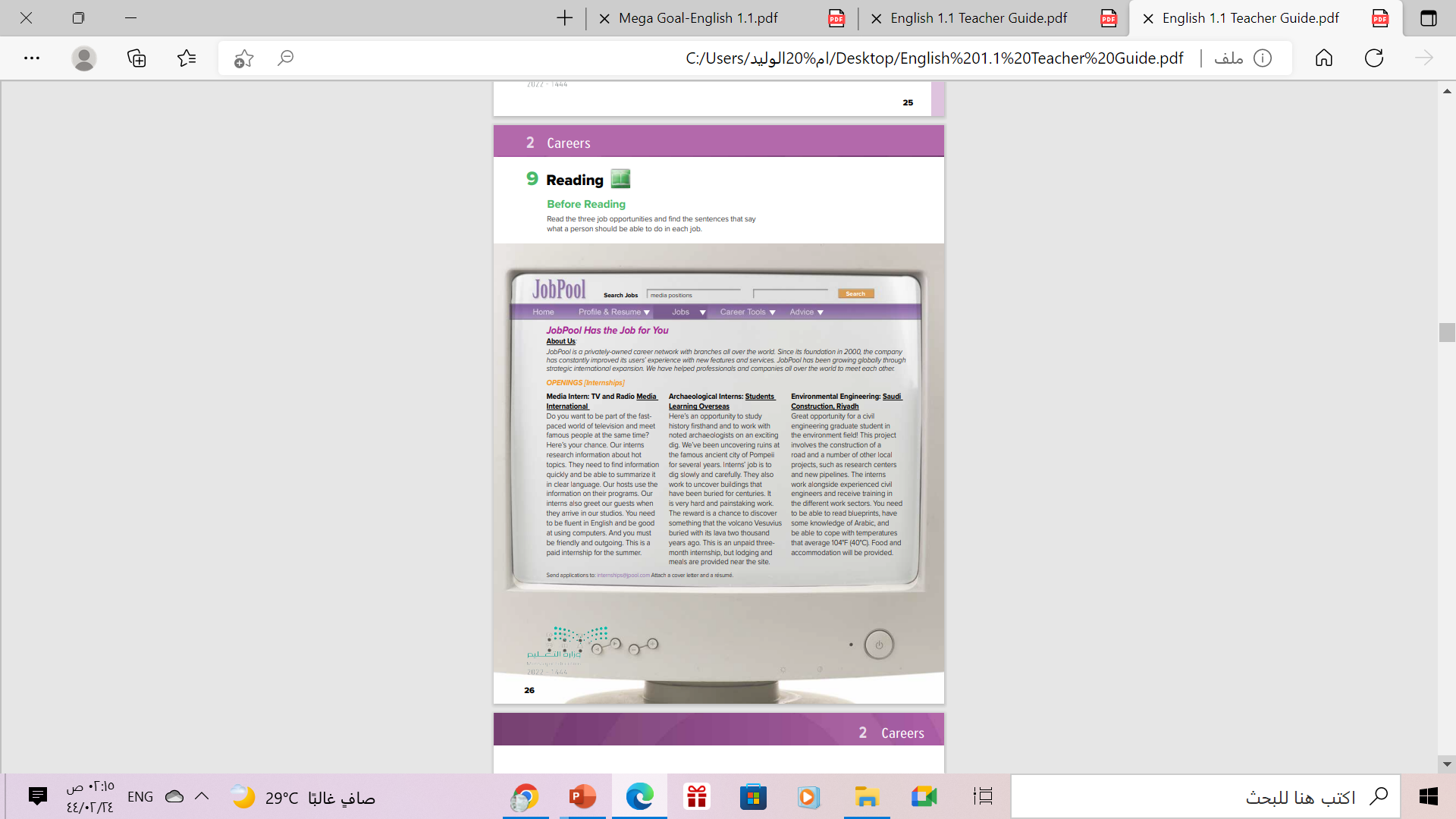 Scanning
Scan the text AND underline 
the sentences or phrases that tell what a person should 
be able to do in each job.
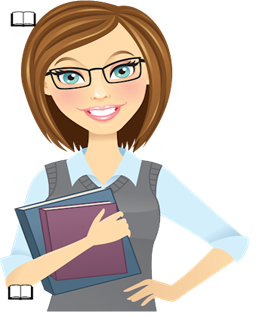 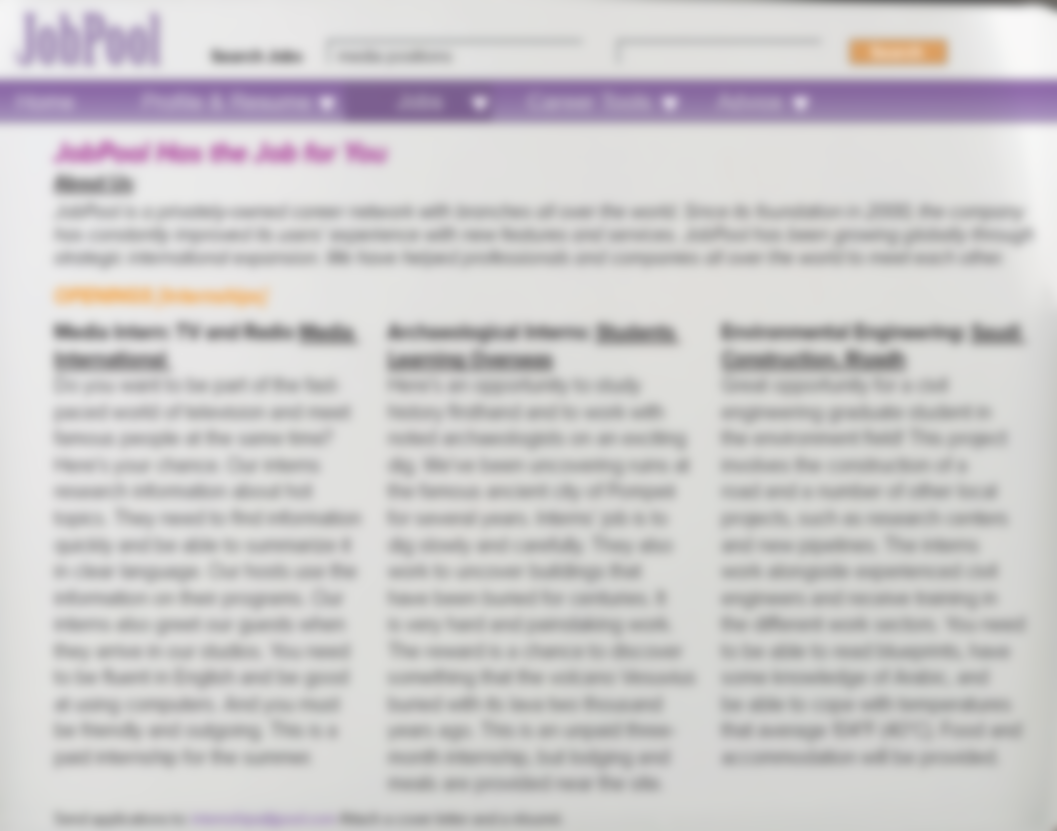 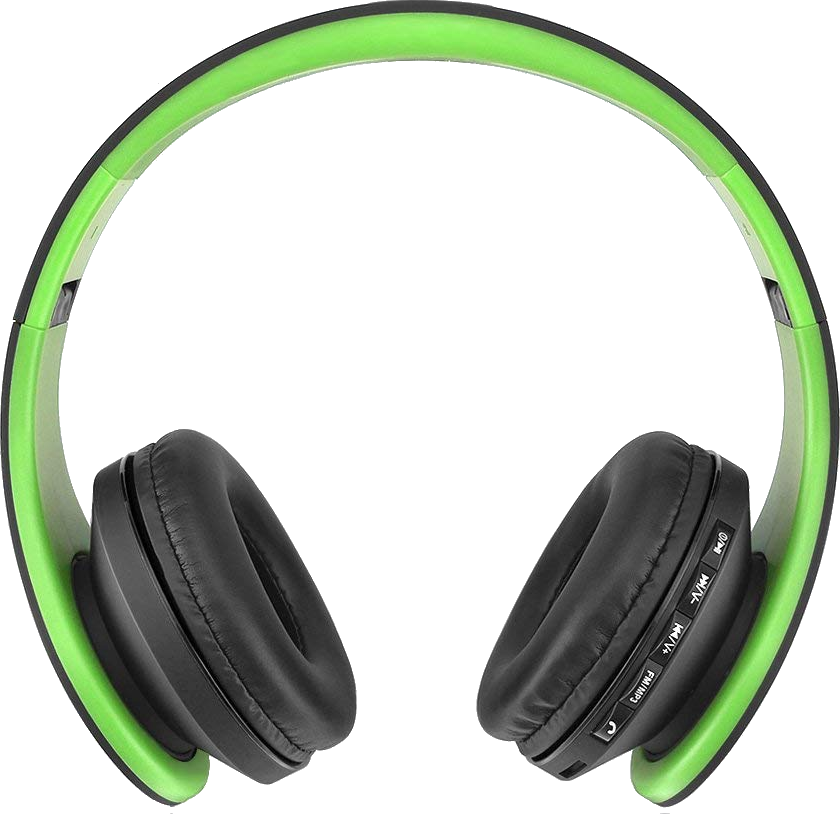 Read along as U Listen
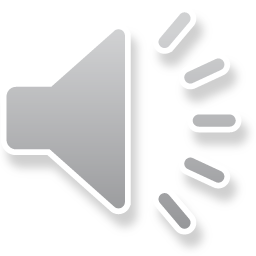 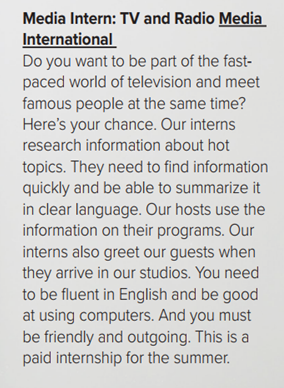 What do TV interns research ?
Hot topics .
Is it a paid position ?
Yes, it is .
Is it year-round ?
No, it’s only for the summer
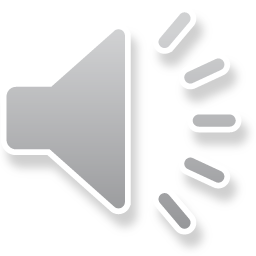 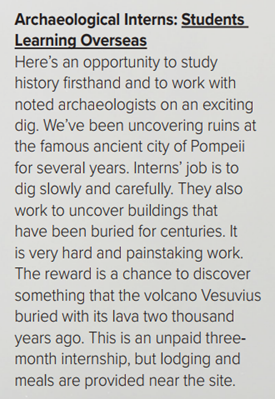 Where is the archeological internship ?
Pompeii
Is it a paid position ?
No, it isn’t.
How long is the internship??
3 months
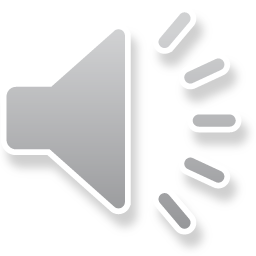 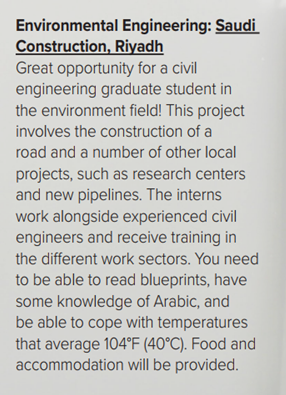 Who should apply for the internship in Saudi Arabia?
civil engineering graduate students
What will they do?
construct roads, research 
centers, new pipelines)
Is it a paid position ?
No, it isn’t
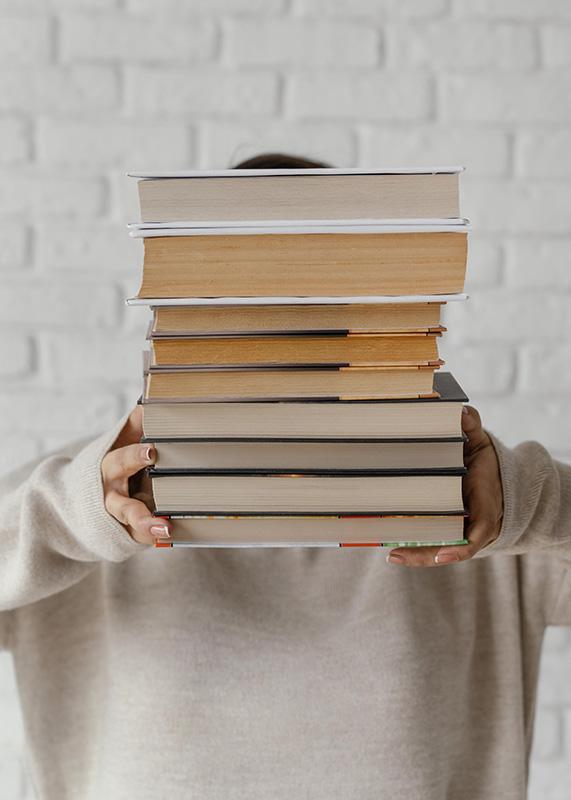 Open
Student’s book p. ( 27)
a short written description of your education, qualifications, experience as that prepared by an applicant for a job.
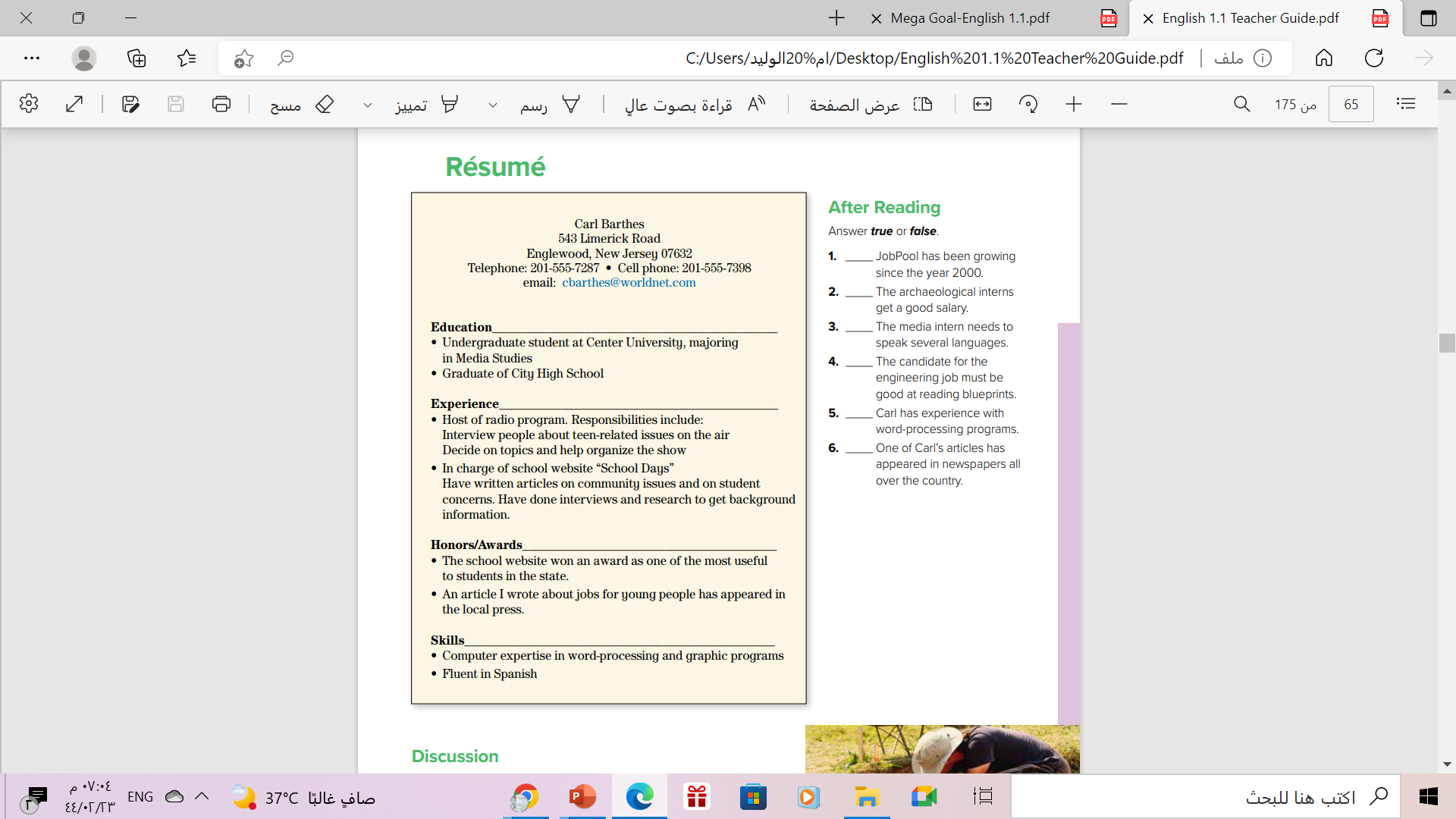 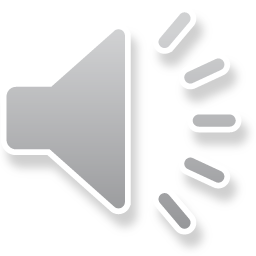 Listen and follow along
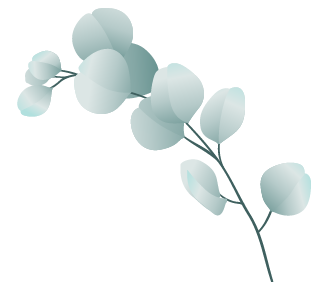 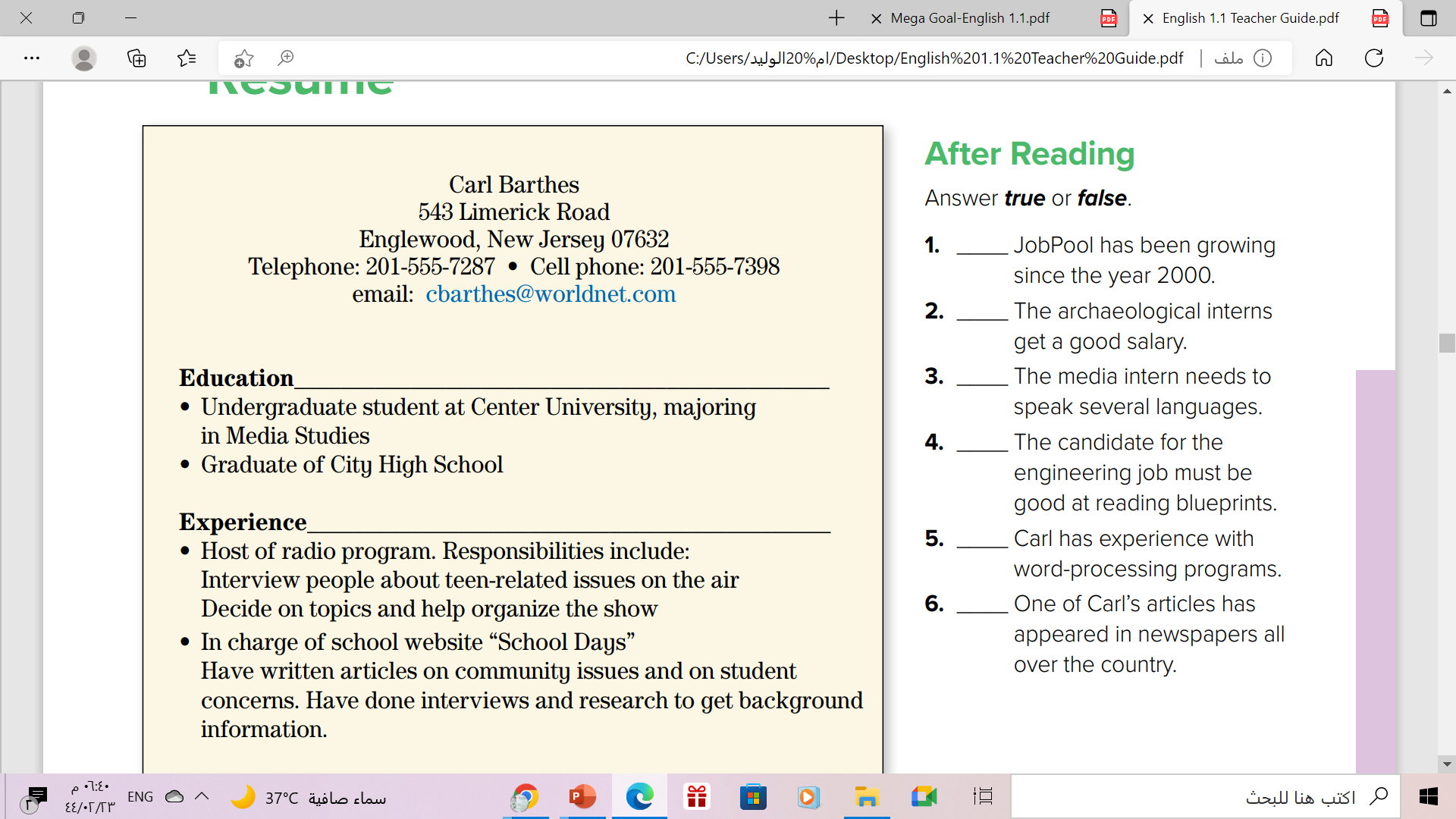 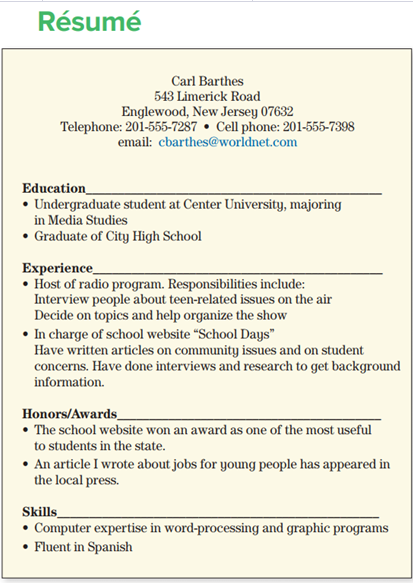 T
F
F
T
T
F
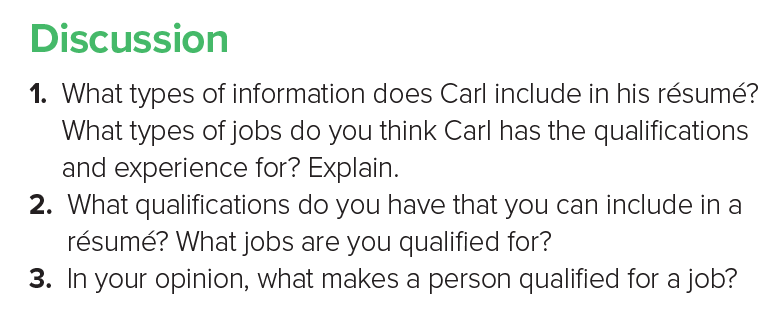 1- It includes :his education, Experience , Awards and Skills
    He is going to work in a radio station as interviewer because he qualified for this job

2- The Answer will vary.

3- In my opinion, ( experience ) is the most important thing that makes a person qualified for 
    a job.
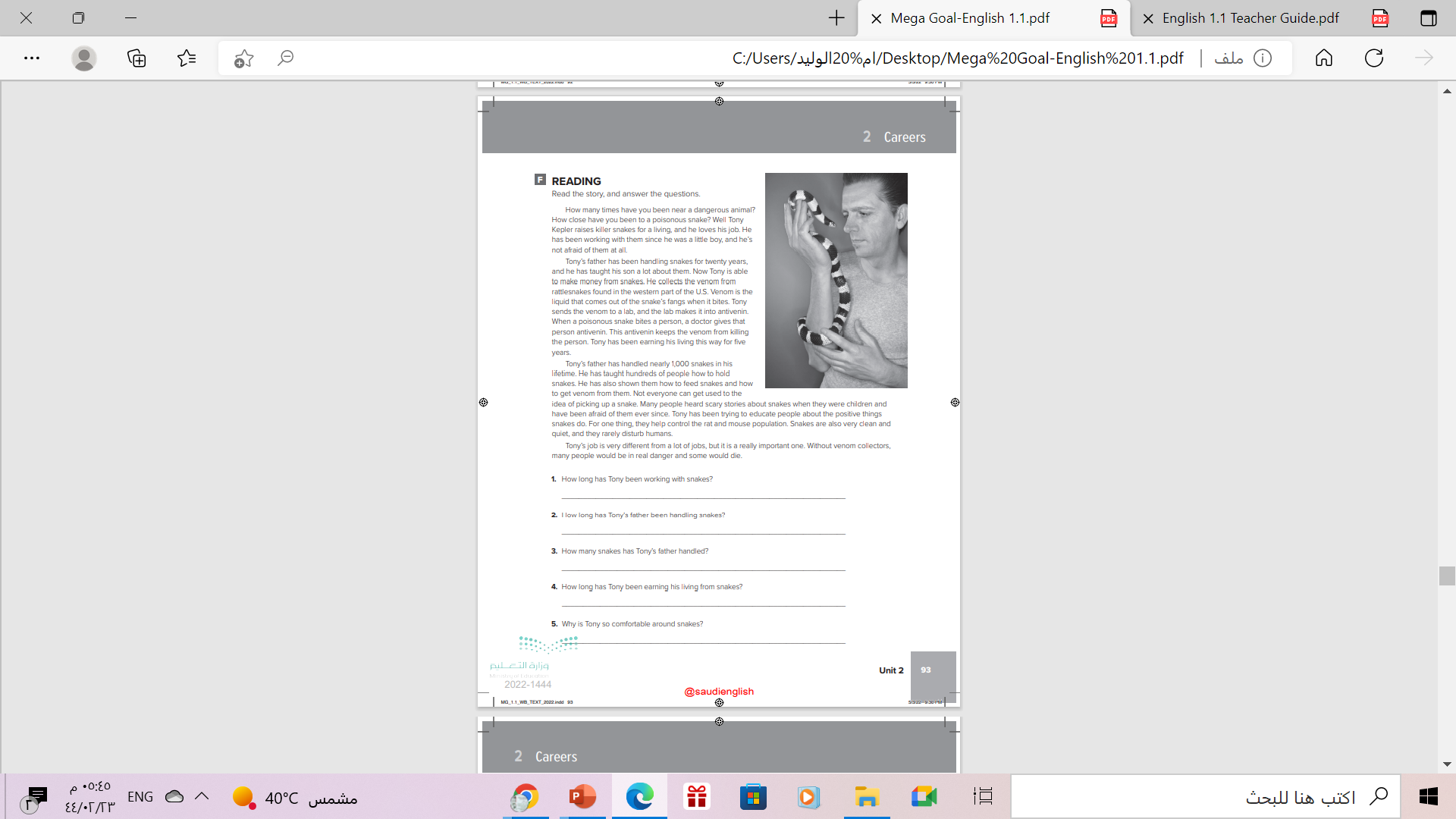 Homework
Workbook   P. ( 93 ), 
exercise (  F  )
From the Holy Quran
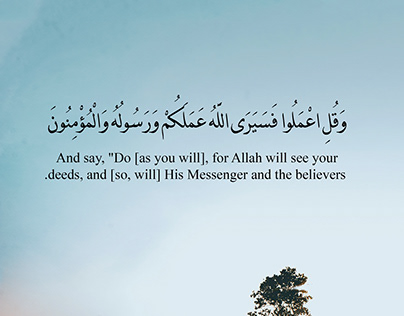 Thanks!
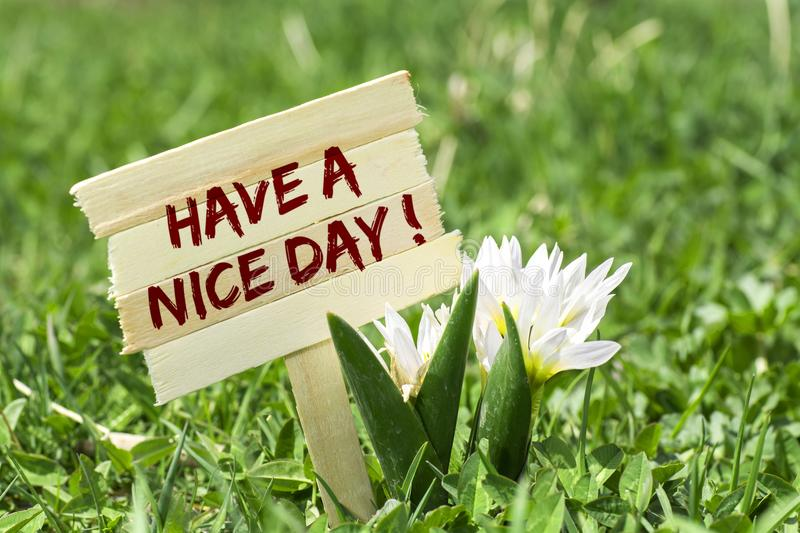